Виды информации, подлежащие защите
Выполнил:
Чаптыков Аймир Евгеньевич
Студент 134леч.
План:
Структура конфиденциальности; 
Виды информации, подлежащие защите;
Виды защиты
Наказание за разглашение секретной информации
Структура конфиденциальности
Криптография (пер. греч. Тайная опись) – термин, означающий сохранение в тайне информации.3 составляющие:1) отправитель2) получатель3) противникПротивник – любой субъект, не имеющий права ознакомления с содержанием передаваемой информации.
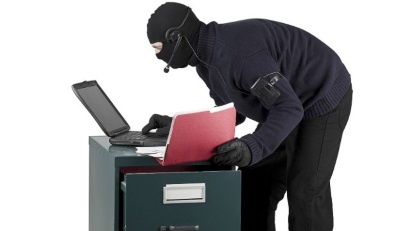 Виды информации, подлежащие защите.
Государственная тайна
Коммерческая тайна
Сведенья конфиденциального характера
Интеллектуальная тайна
Виды защиты информации.
Идентификация – предоставление своего имени
Аутентификация – проверка подлинности имени
Авторизация – установлении прав доступа к тому или иному ресурсу в соответствии с правилами разграничения доступа.
Идентификация аутентификация авторизация
Наказание за разглашение информации без права на ее распространение.
Государственная тайна от 10 до 20 лет
Коммерческая тайна 
Выговор, взыскание, увольнение
 для граждан – от 500 до 1000 руб.; для должностных лиц – от 4000 до 5000 руб.
принудительные работы и даже лишение свободы на срок до трех лет.
Источники литературы:
http://101million.com/personal/priem-na-rabotu/konfidentsialnaya-informatsiya/kommercheskaya-tajna/razglashenie.html 101 миллион ©
http://www.e-biblio.ru/book/bib/01_informatika/matem_metod_zachity_inform/sg.html 
http://life-prog.ru/1_2985_osnovnie-vidi-zashchiti-informatsii.html
Спасибо за внимание!